Chesapeake Section of AAPT
Delaware State University, Dover
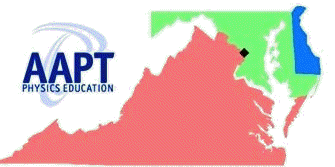 Physics of an accelerating unicycle
Carl Mungan, Physics Department, U.S. Naval Academy, Annapolis MD
Spring 2024 Meeting
Saturday16 March 2024
A ball rolls along a ramp without slipping.
(Neglect air drag and rolling friction throughout this talk.)

Why doesn’t the ball slide instead of rolling?
Answer: Because of static friction.
Let’s see how that works by drawing a FBD.
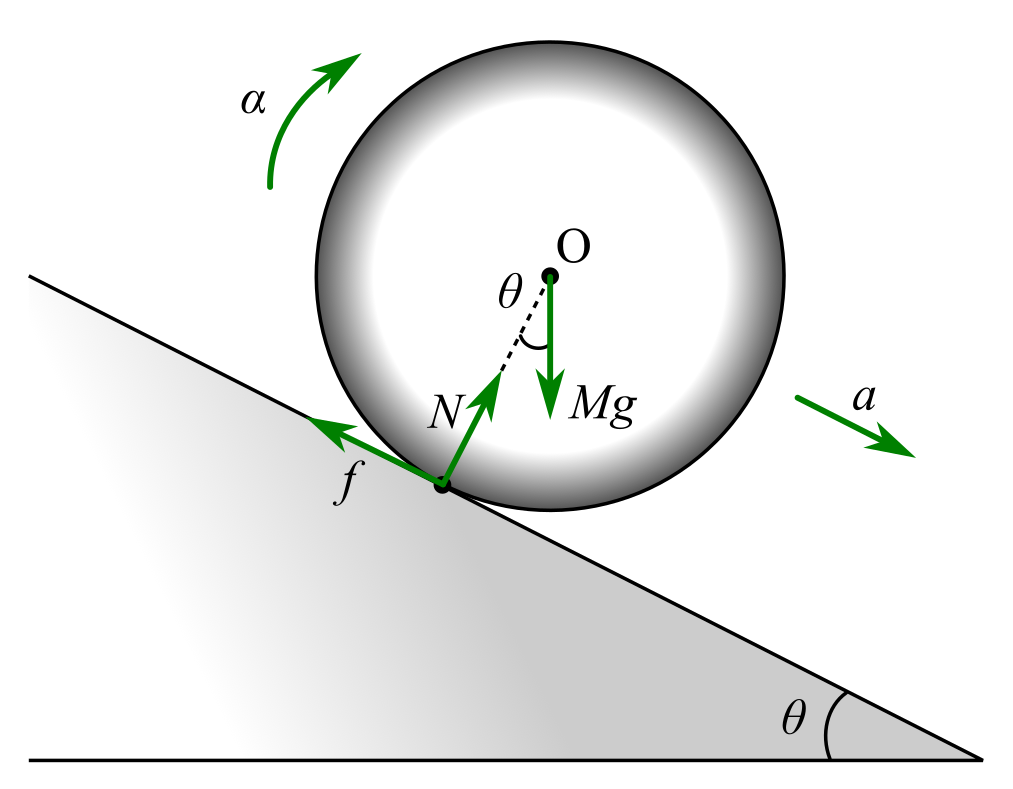 (regardless of whether the ball is
moving up or down the ramp)
Does  f = mN
where m is the coefficient of static friction?
Hopefully not,
because otherwise the ball will be about to slip.
Specifically suppose q is small enough and m large enough
that  tanq < m  to avoid that.
In that case, how do we find an expression for f ?
Answer: We need it to get a so use N2L.
translations of O:
rotations about O:
add the two equations:
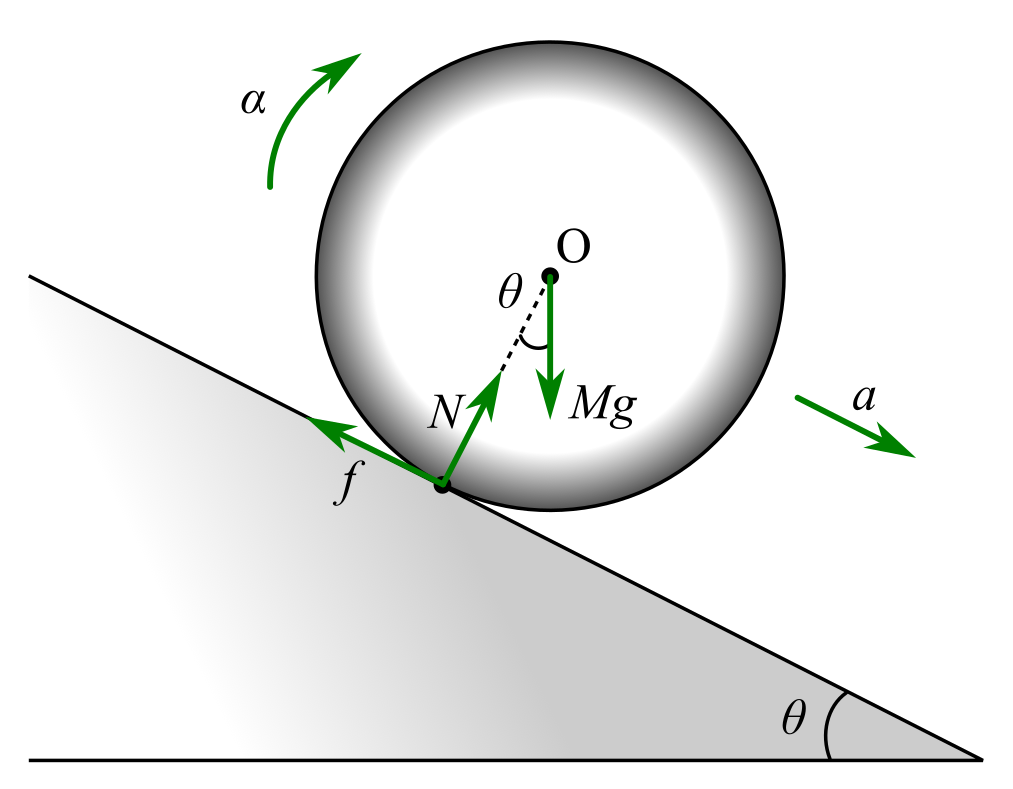 (rolling object
of radius R)
Now let q = 0 so we’re on a horizontal surface.
Then  f = 0 ! Does that mean it cannot roll without slipping?
Answer: No, but a = 0 and a = 0 so it must be rolling
at constant translational speed u and angular speed w
with u = Rw.
But what if we want to speed up or slow down the rolling?
Good question! As an example of a single-wheeled object
that can increase in speed, consider a unicycle.
There must now be a forward static frictional force
to produce the forward translational acceleration.
But the frictional torque then tries to angularly decelerate
the wheel. Thus the driving torque t applied by the rider
must be opposite in direction and larger in magnitude than it.
partial FBD:
We’re missing the rider!
Model him as a point mass m
at radial distance r.
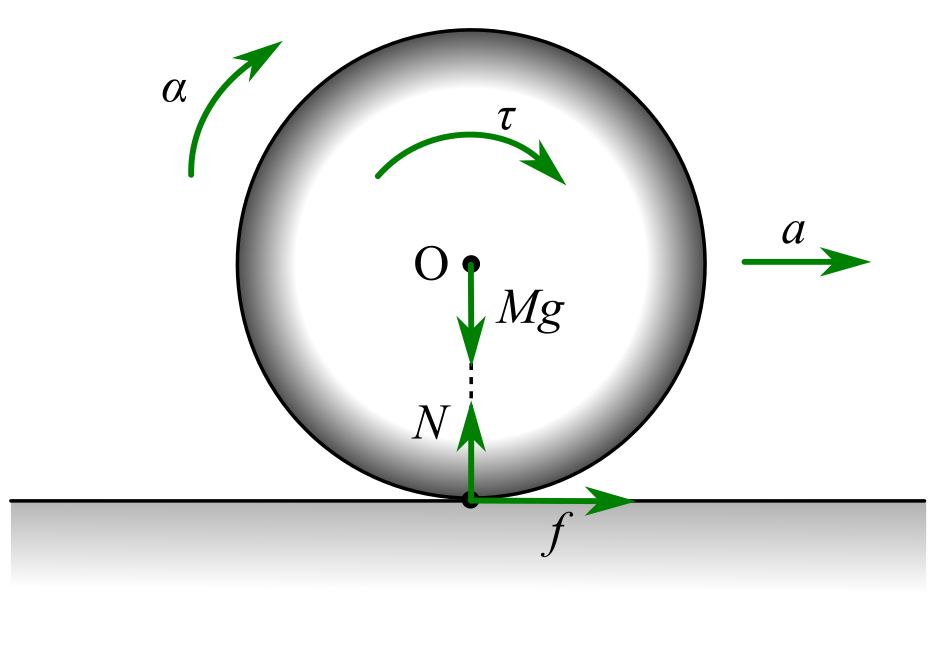 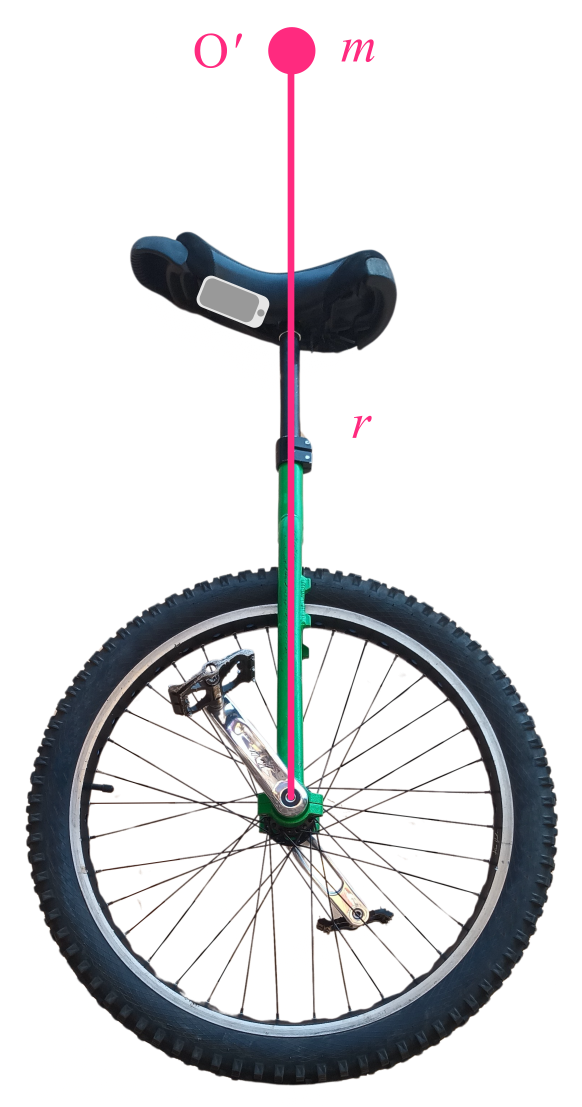 Includes the seat, support rod,
and rider.
Smartphone running Phyphox
to measure acceleration.
FBD:
for rider alone
for whole system
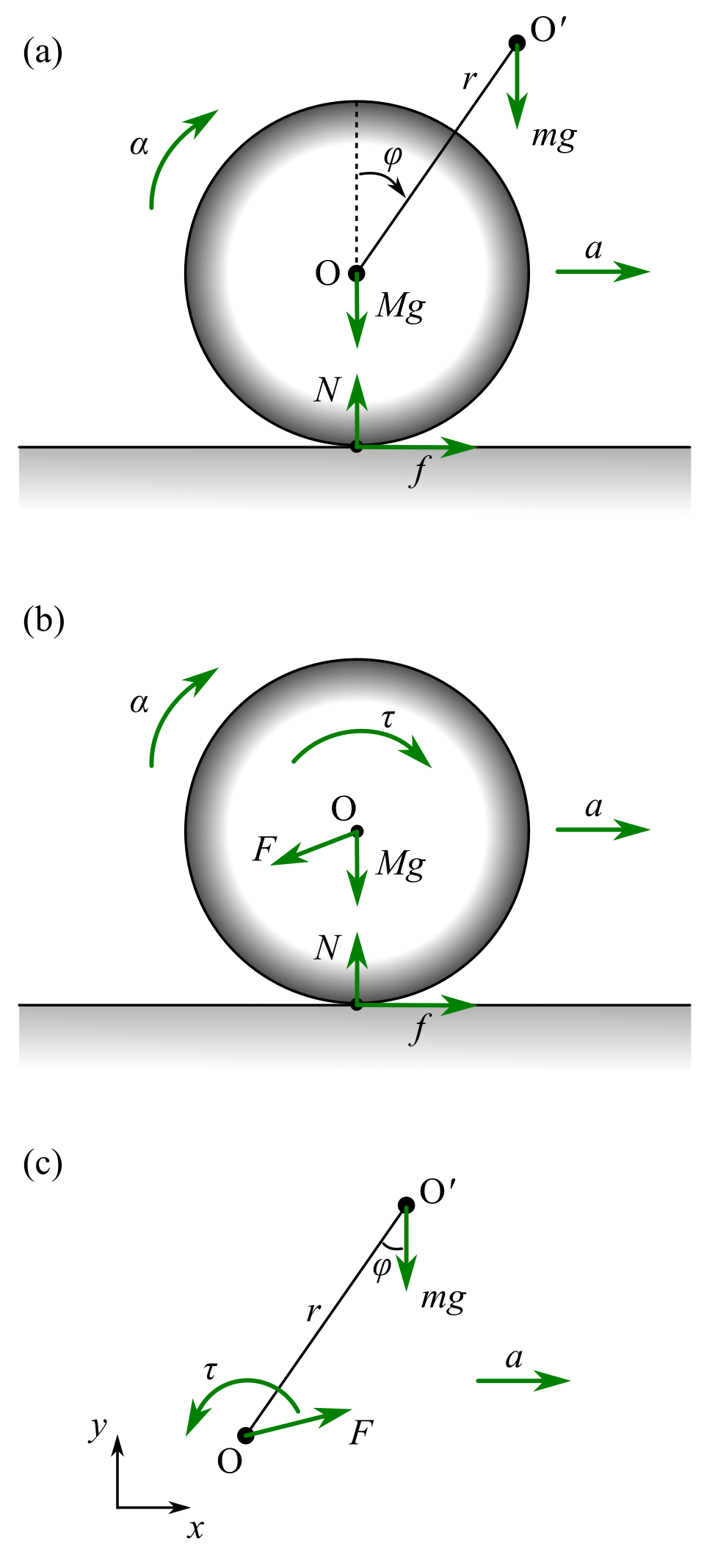 for wheel alone
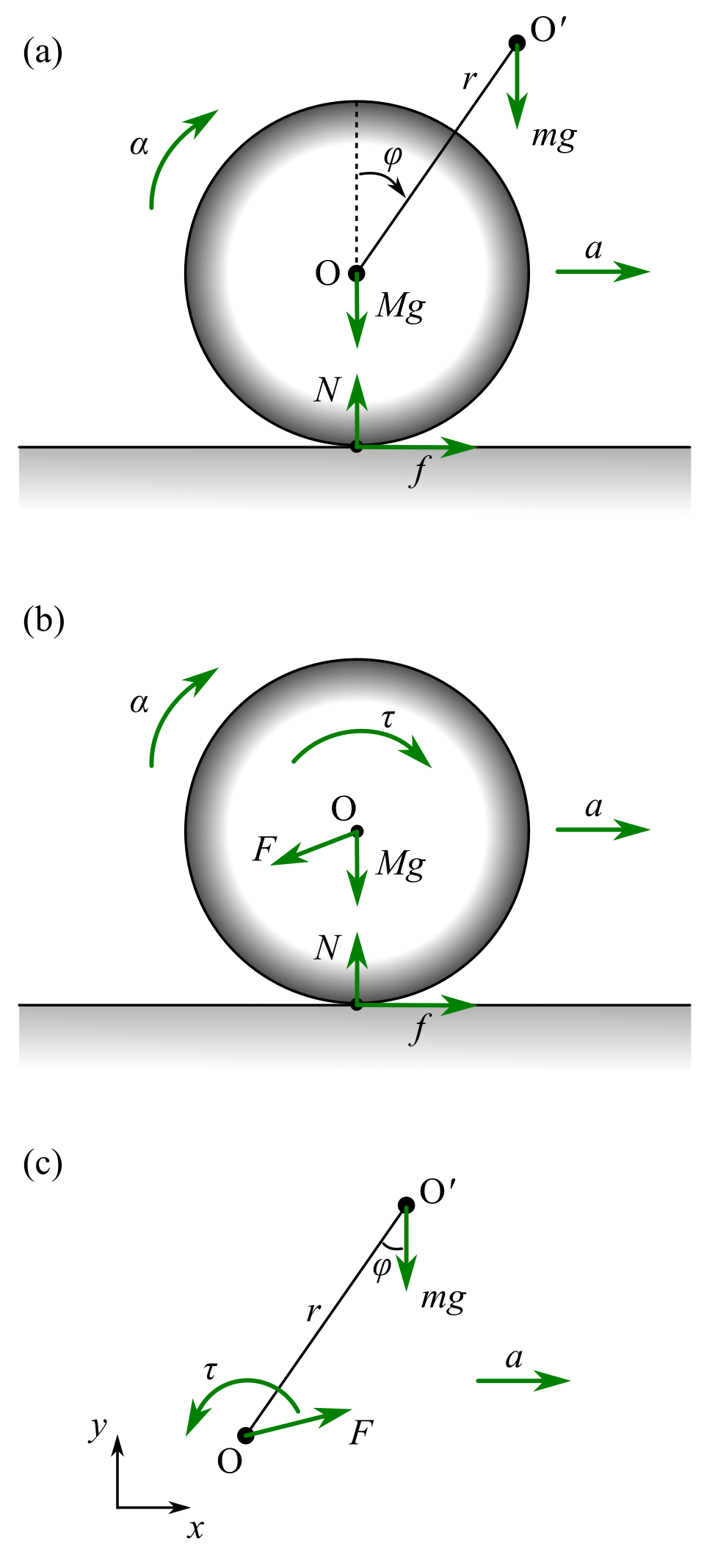 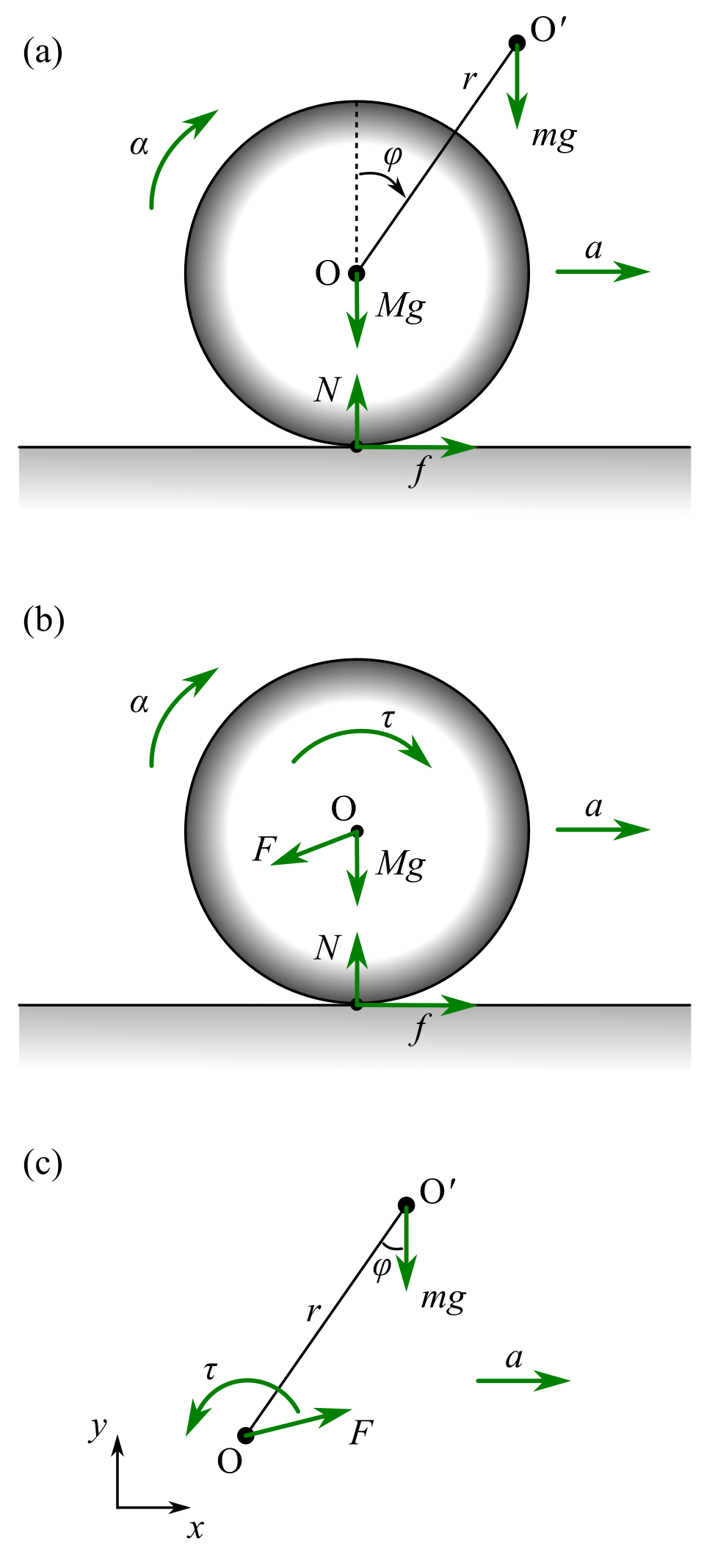 Equal & opposite F
and t  as on the wheel
by N3L.
Rider is accelerated forward by Fx and must tilt to counter t.
Rider must
tilt forward by j
to accelerate forward
as panel (c) shows.
Rider applies
driving torque t
and reaction force F
to the wheel.
Apply N2L for translations and rotations
both to the wheel alone and to the rider alone.
Use small-angle approximation for j.
(Details in upcoming paper in Physics Education.)
acceleration of unicycle:
tilt angle to balance
torques on rider:
frictional coefficient
to avoid slipping:
(all three are
proportional to
the applied torque)
Compare theory to experiment
Accelerating by tilting 15° and then returning to constant velocity:
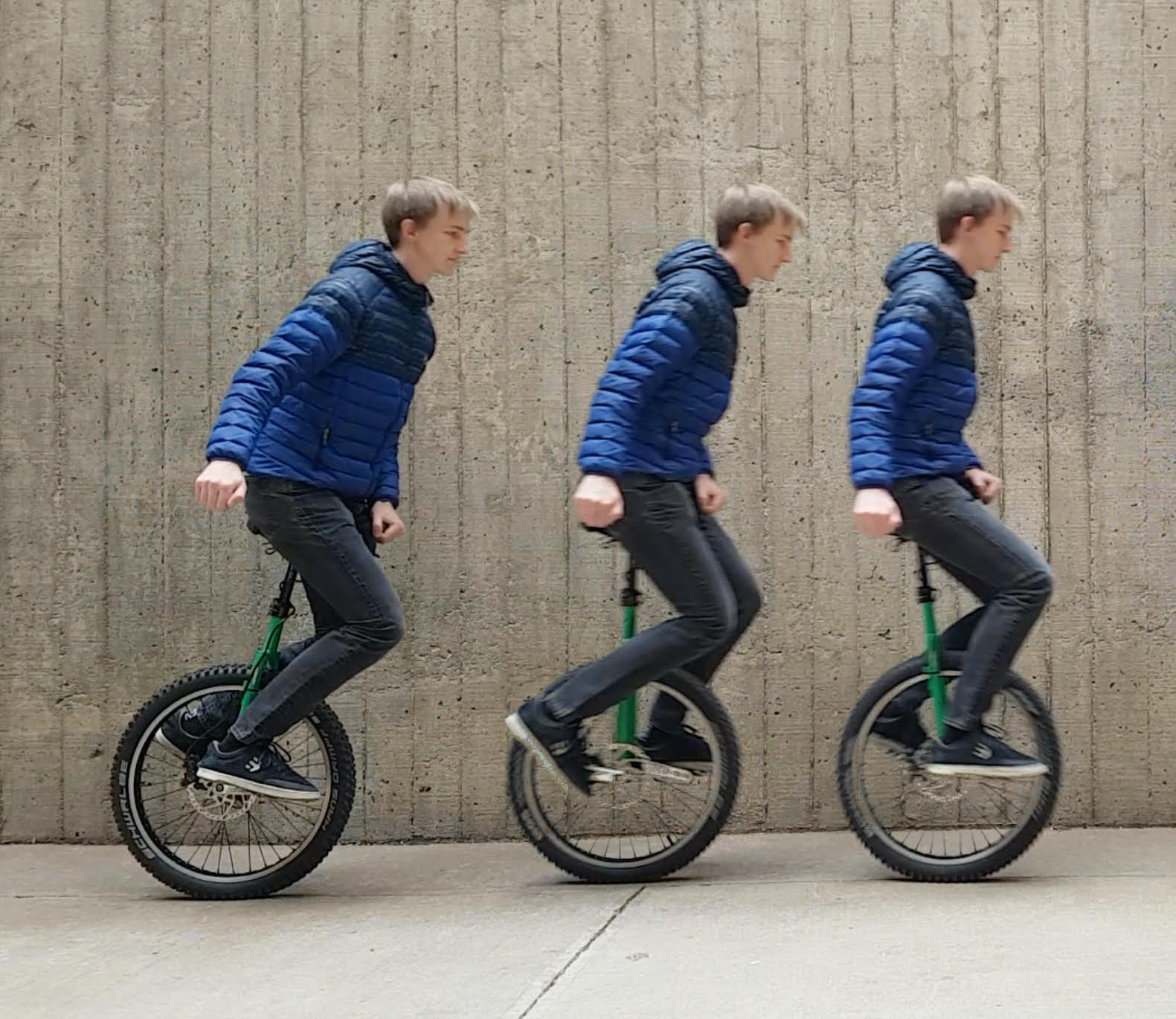 (Ph.D. student
Heiko Kabutz at
Univ. of CO Boulder)
Measured acceleration in blue versus theoretical peak acceleration in green:
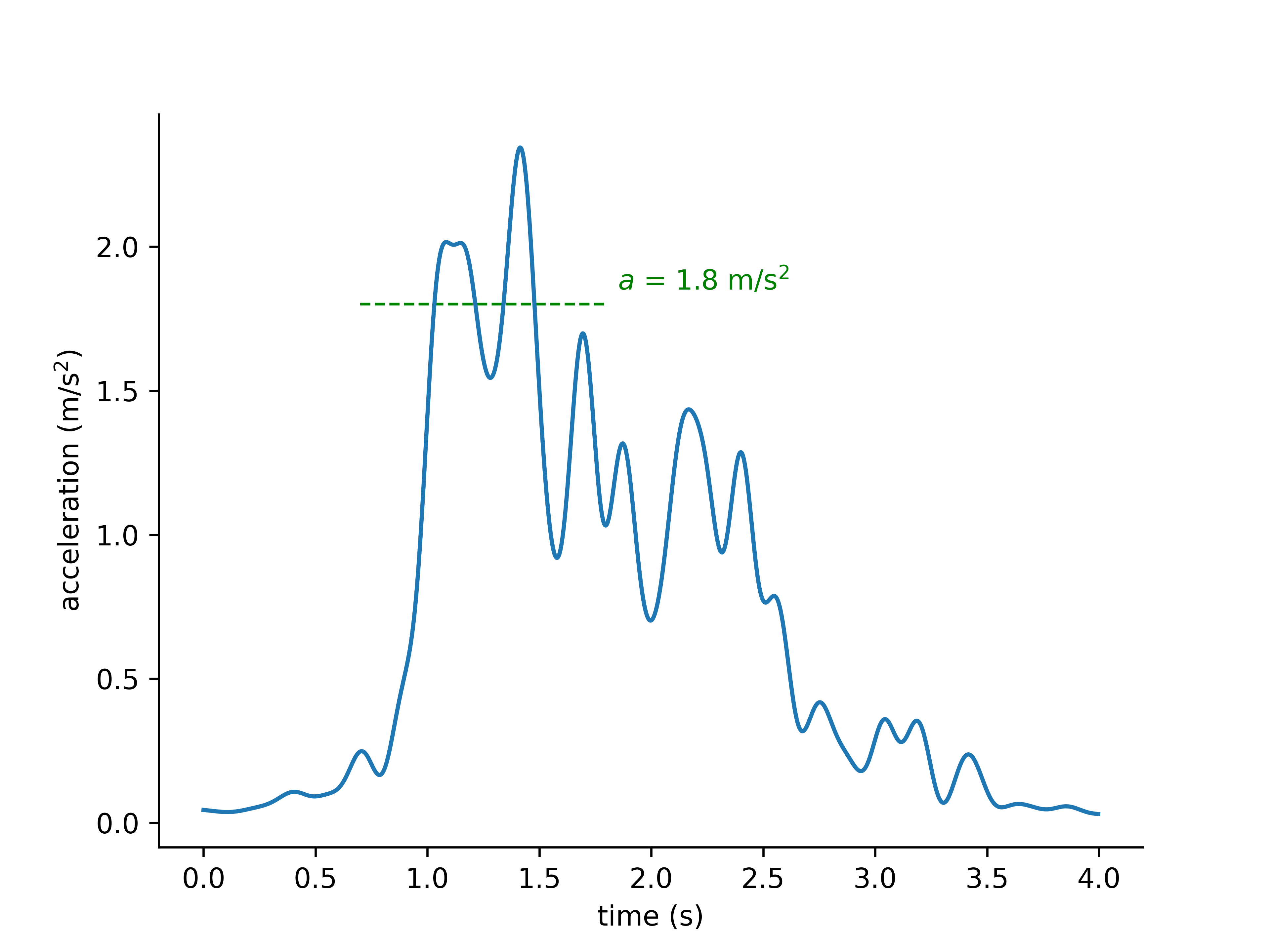 More detailed comparison from video analysis of tilt and displacement:
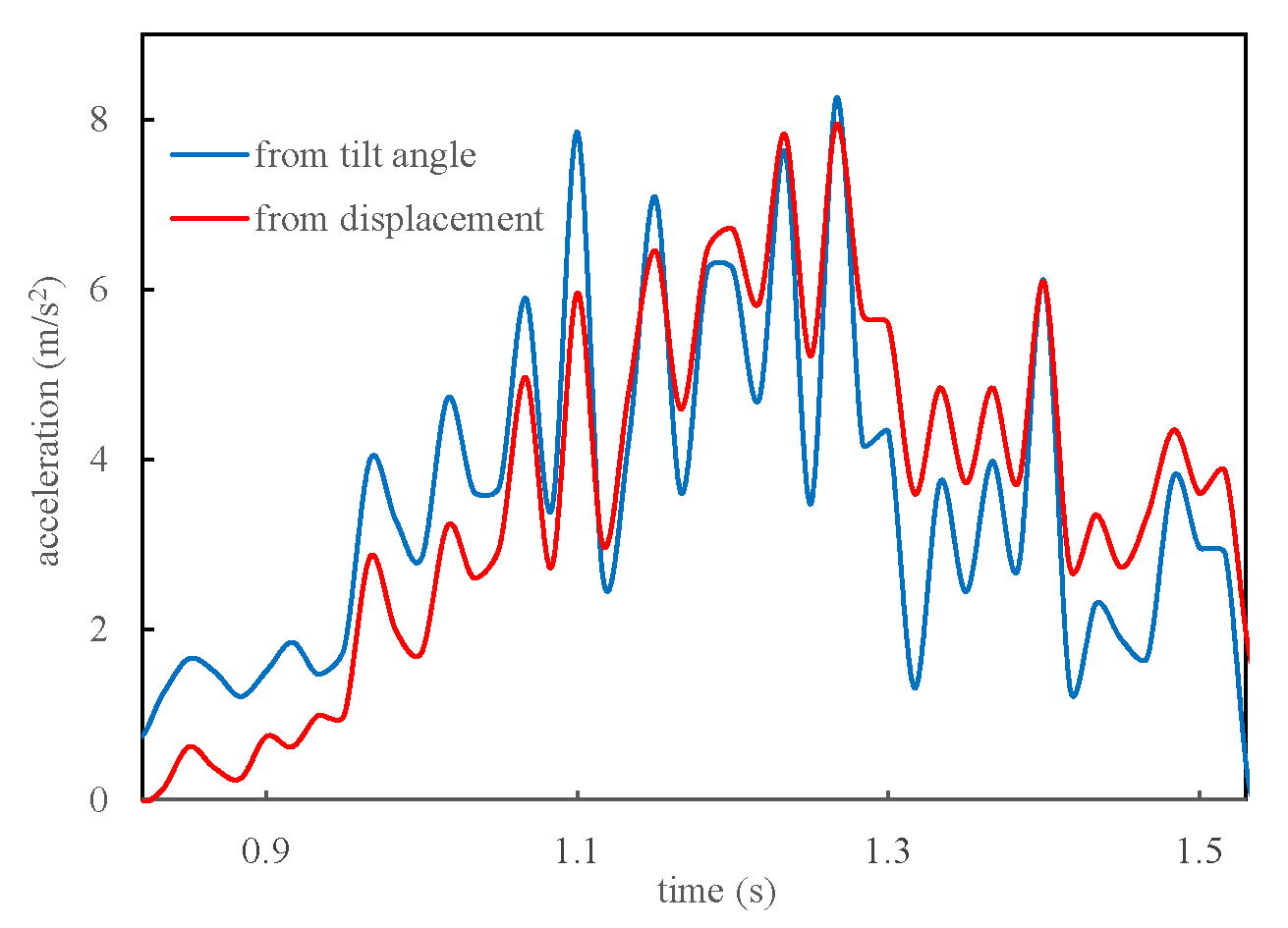 (used Tracker
to measure
coordinates of
axle and of seat)
Comments or questions?
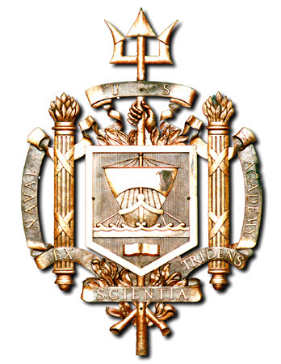 email:  mungan@usna.edu
webpage:  usna.edu/Users/physics/mungan